Acid and Base Review
How Organisms Take in Food
Section 1.4
Plants
Diffusion
Osmosis
Active Transport
Animals
https://www.youtube.com/watch?v=qnydFmqHuVo
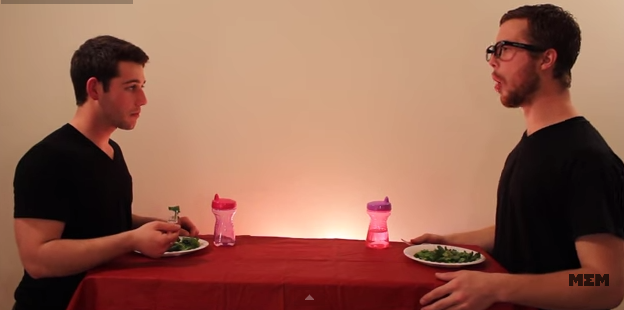 Mechanical
Chemical
Hydrolysis
Substrates